Светлана Бакалова,
Региональный центр по работе с редкими и ценными документами
Анна Семёнова
Отдел социокультурного развития
Псковской областной универсальной научной библиотеки
Проект
Литературные тропыземли Псковской
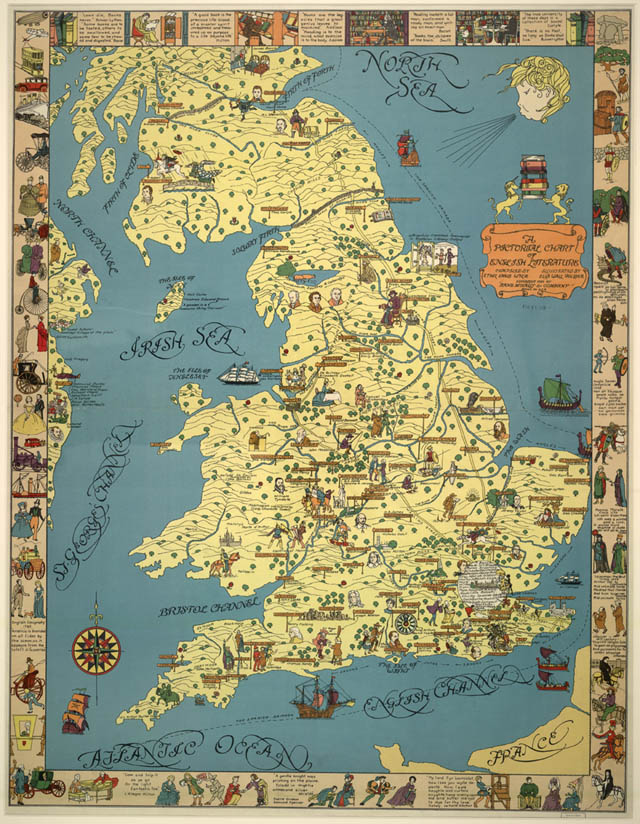 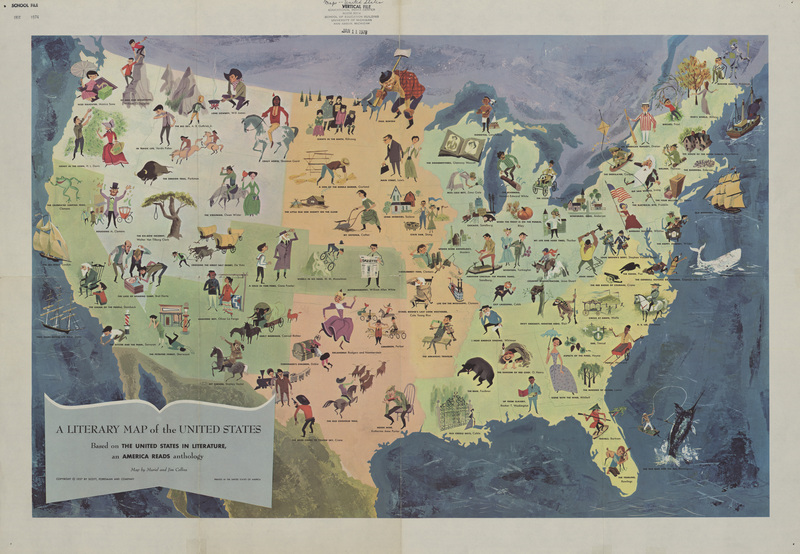 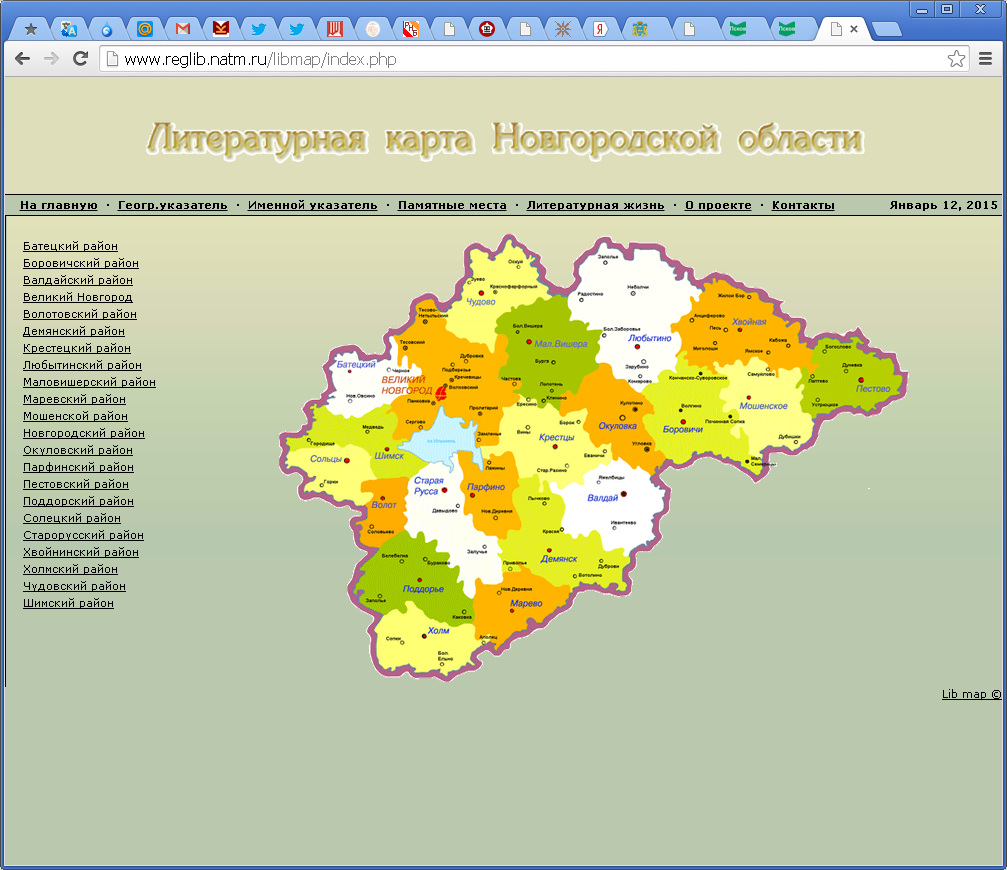 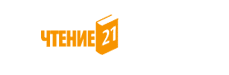 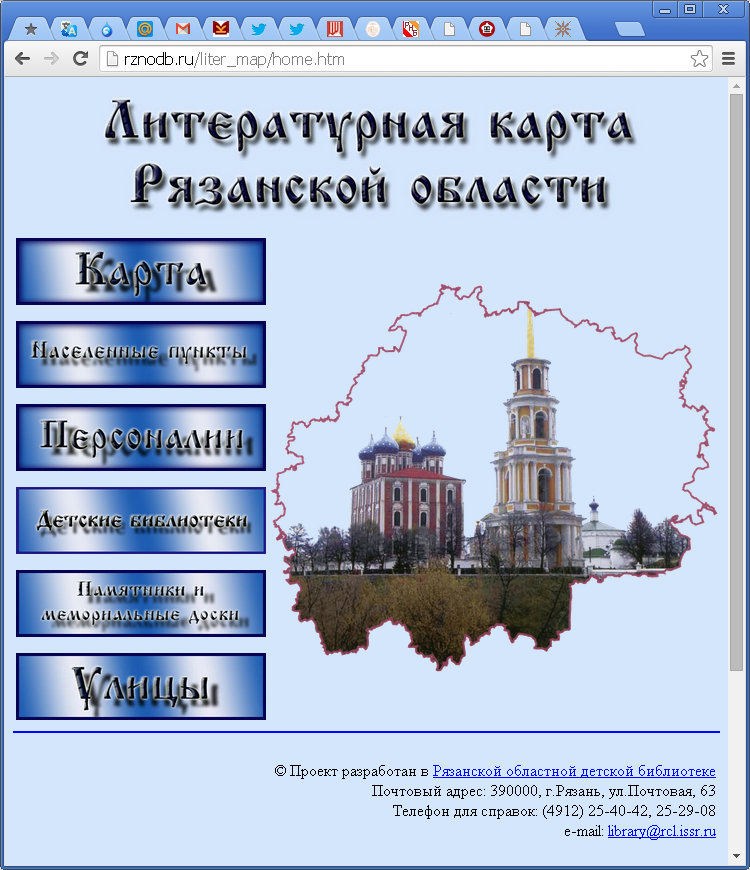 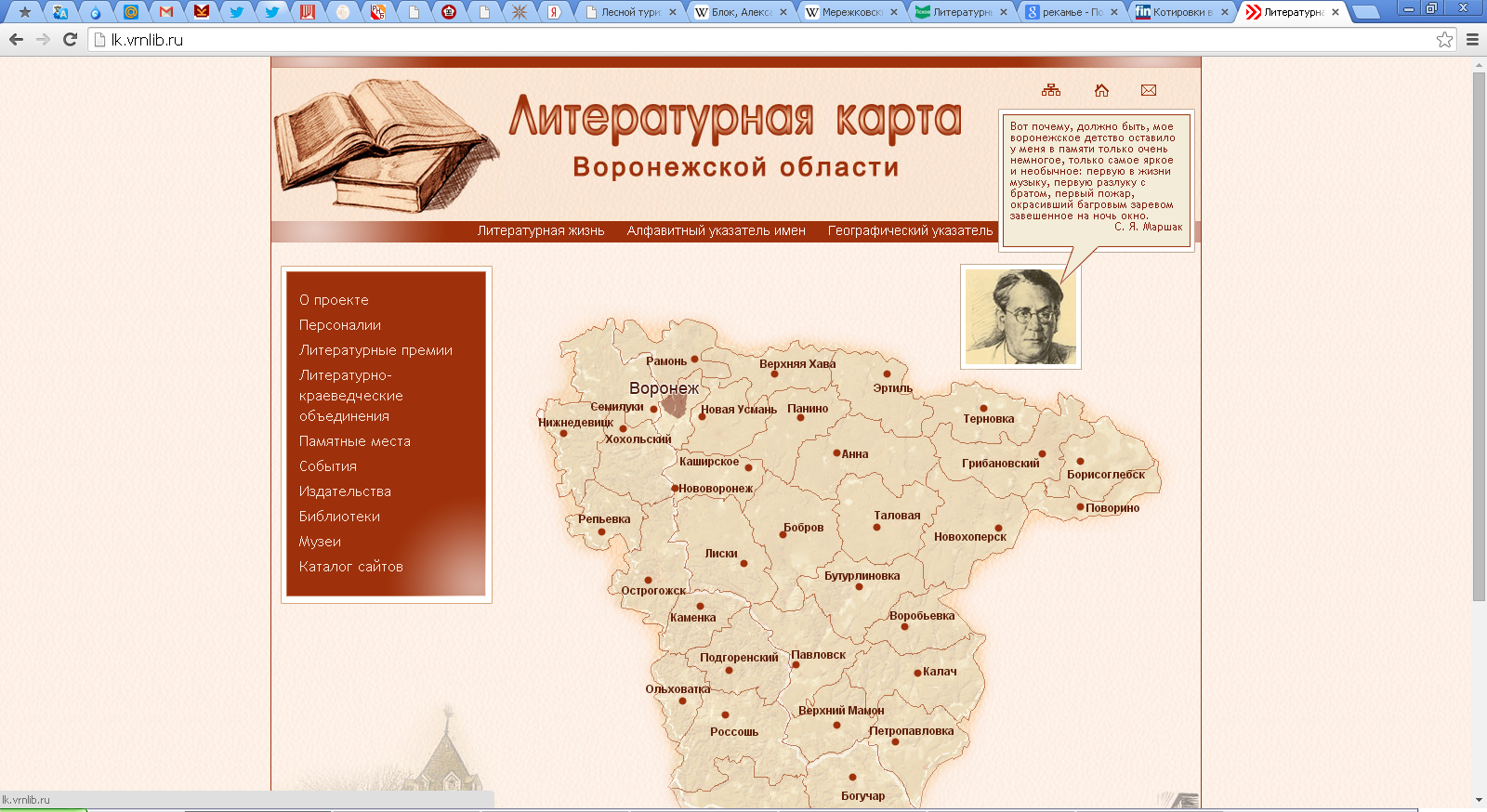 Принципы формирования
Представление персон литераторов, 
	(литературных объединений, творческих союзов);
2. Представление территорий и памятных мест; 
3. Формирование электронной библиотеки полных текстов местных авторов.
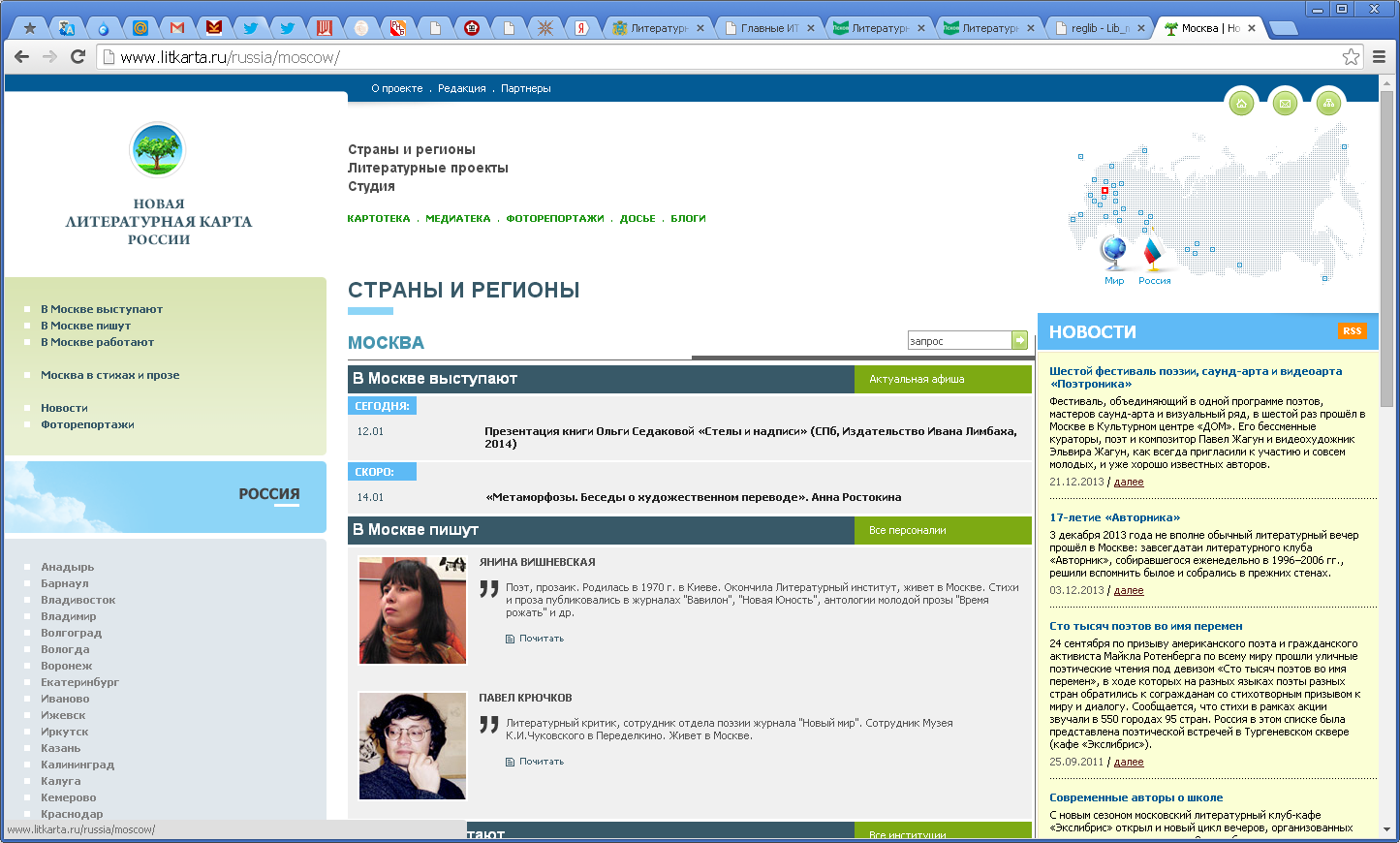 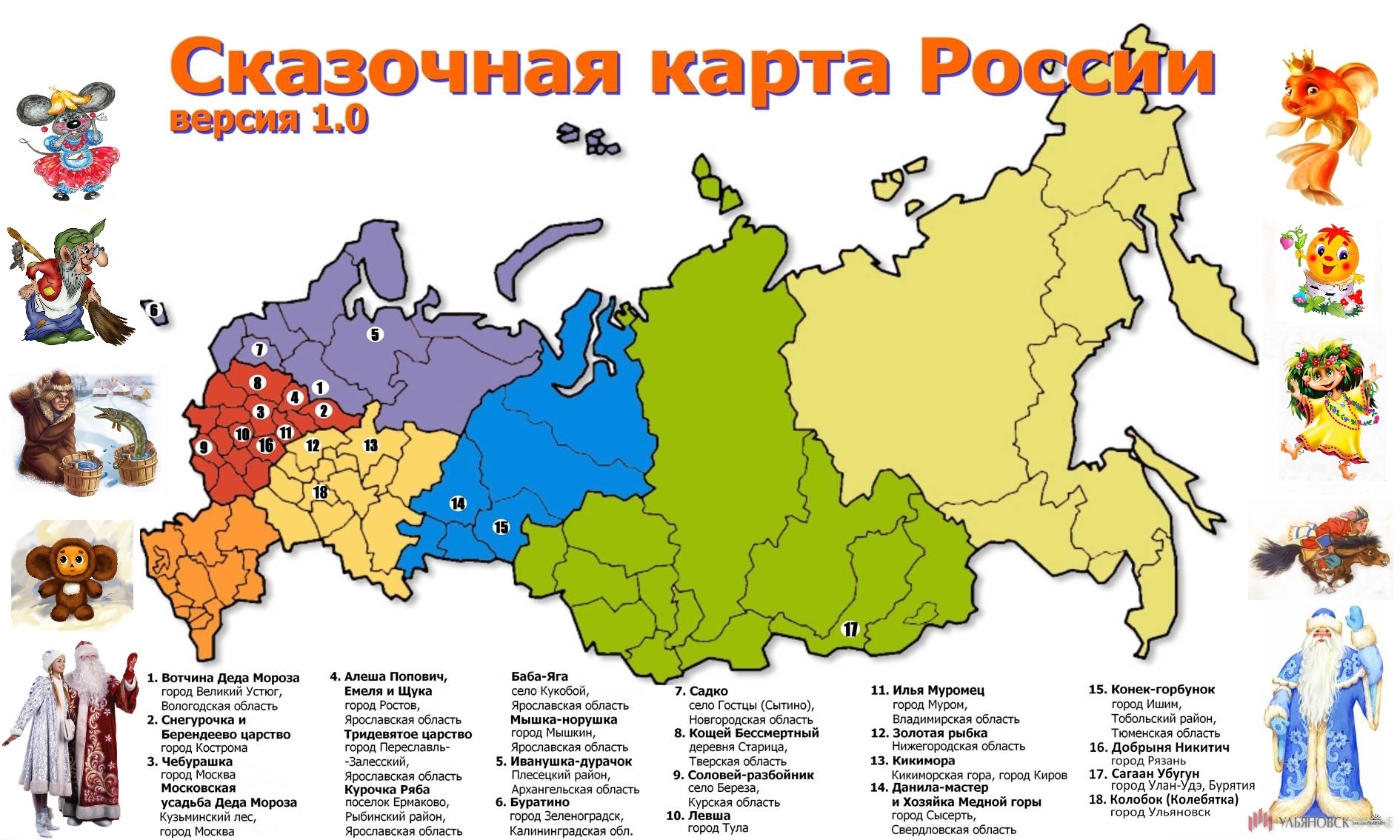 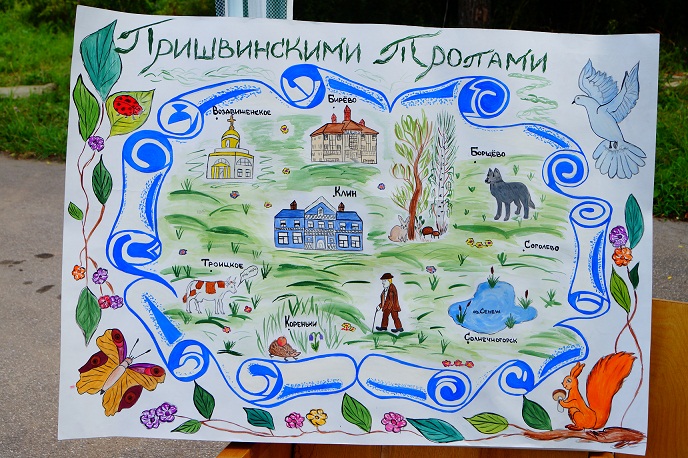 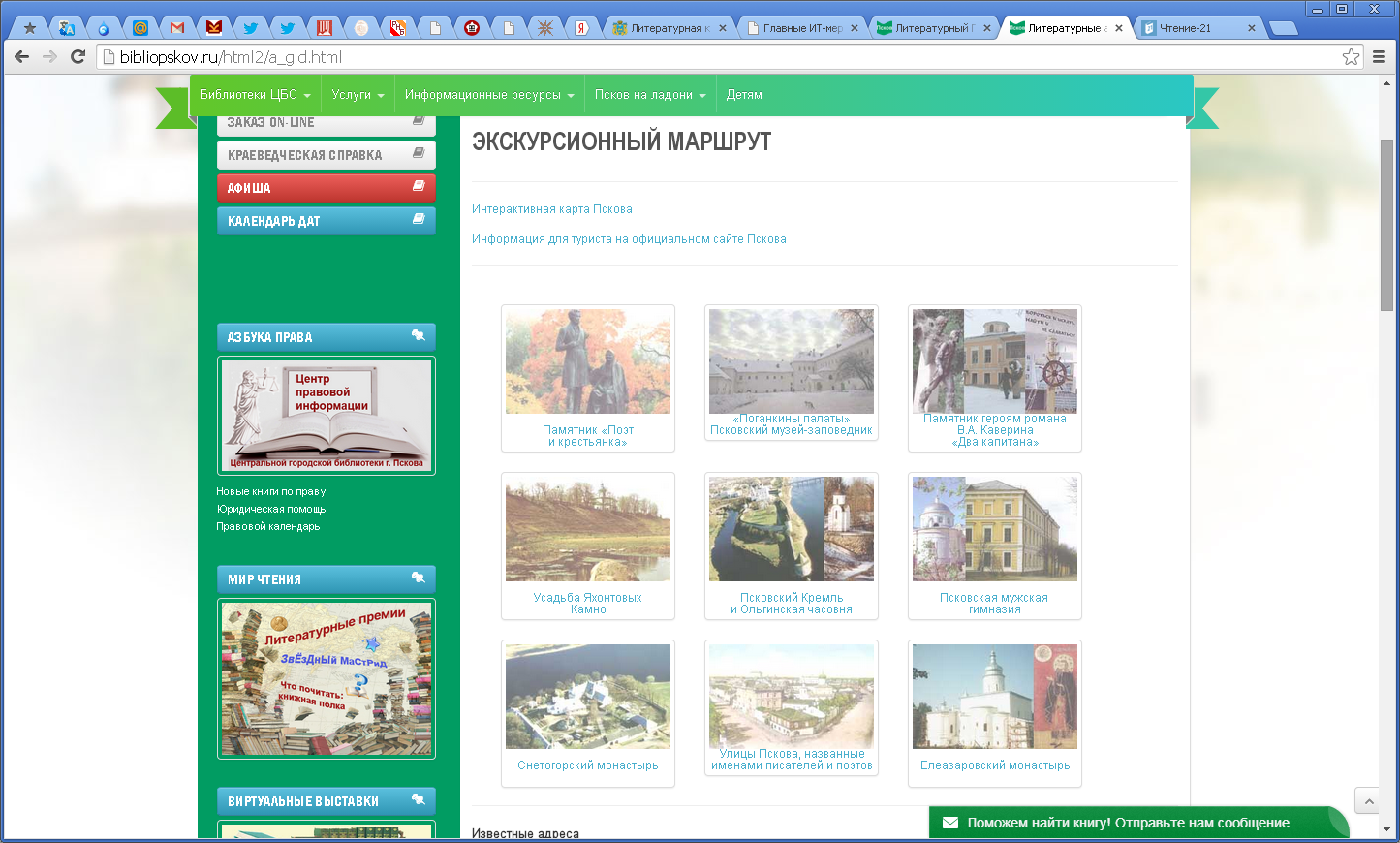 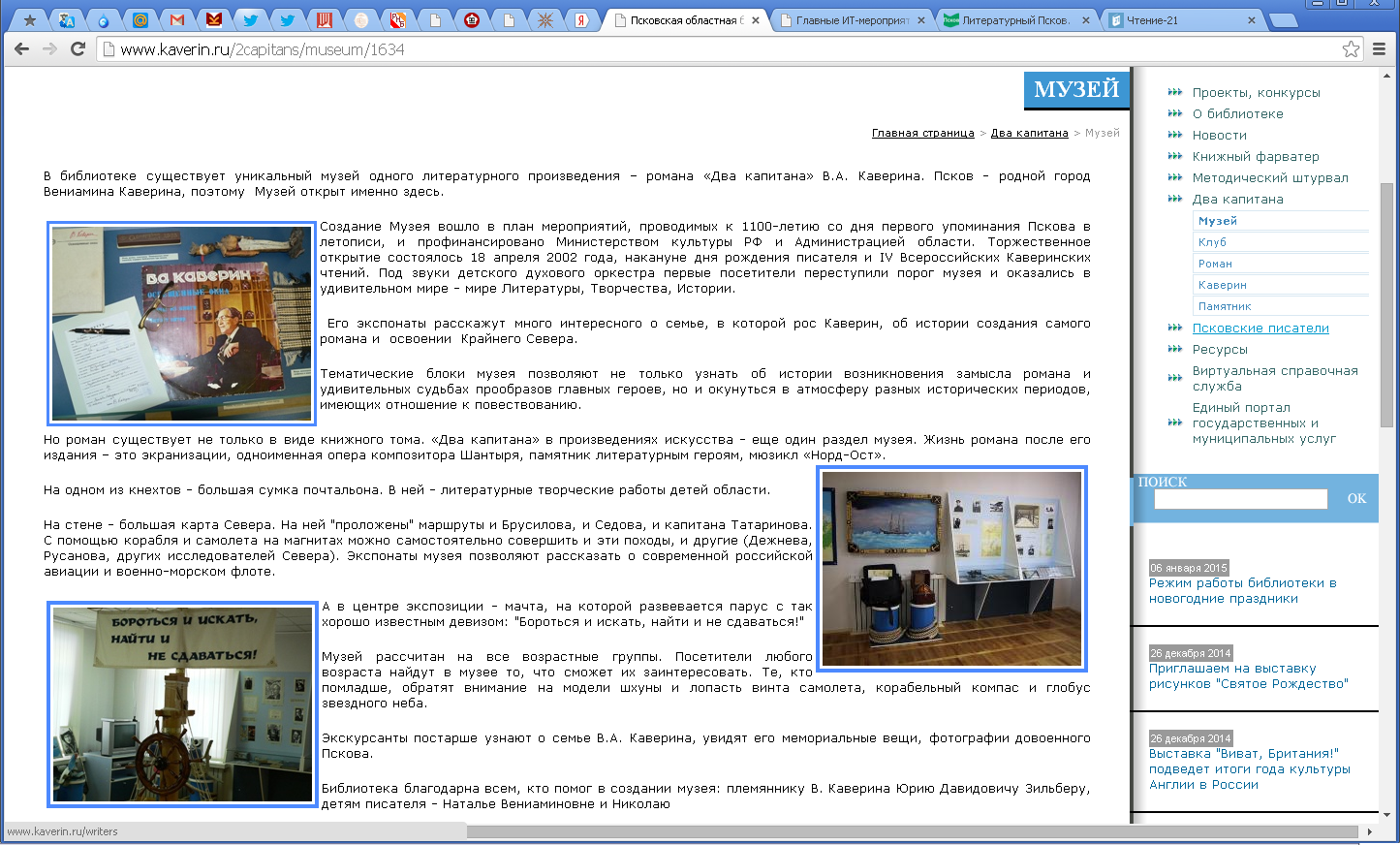 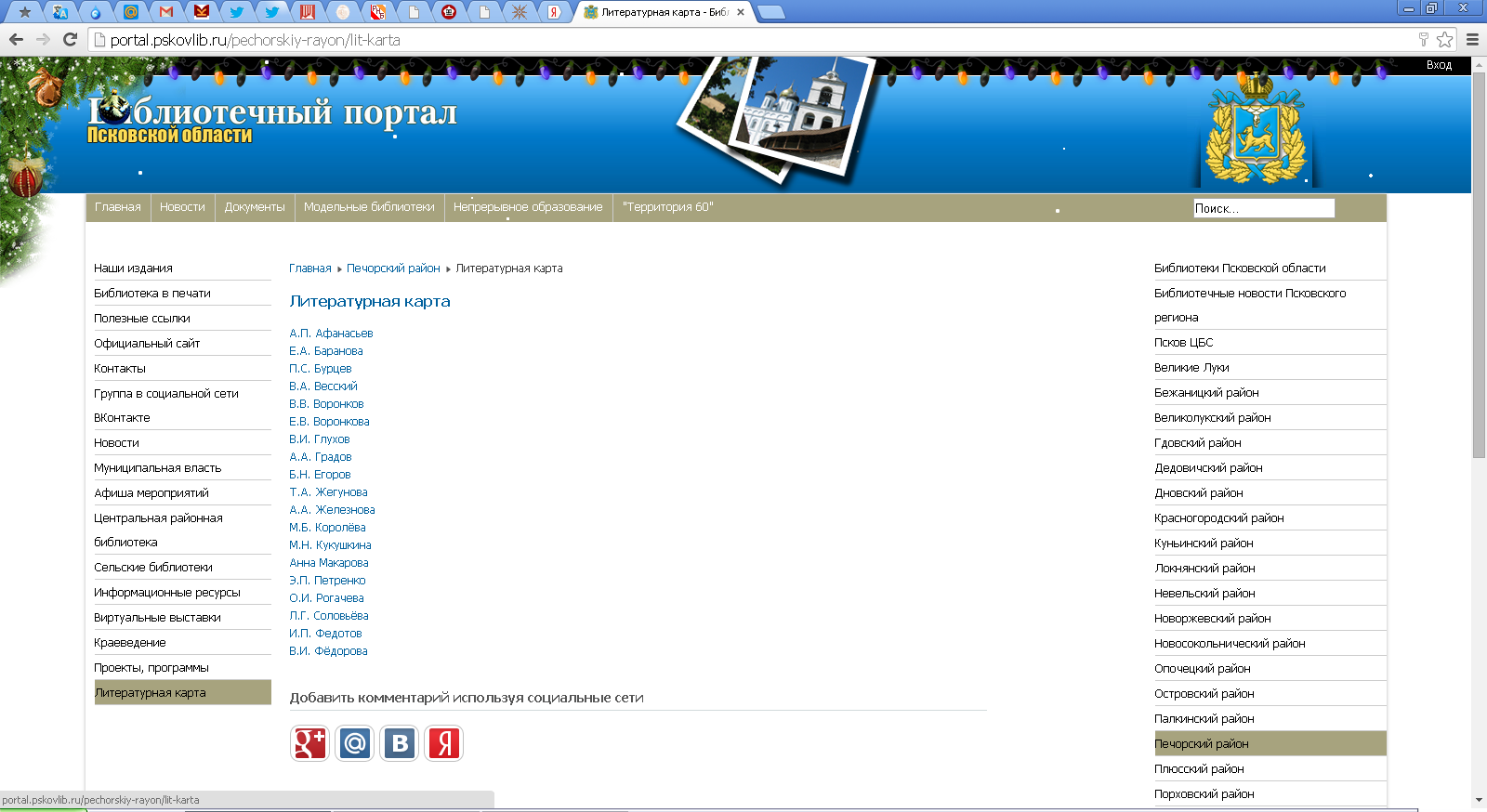 Литературные тропы земли Псковской
Литературно-туристический, просветительский проект. Предполагает создание пополняемого электронного краеведческого ресурса с открытым доступом,  содержащего информацию об истории и сегодняшнем дне литературной жизни региона.
Проект ориентирован:
Литературные тропыземли Псковской
Литературные тропы земли Псковской
Структура Интернет-ресурса:
Литературные тропыземли Псковской
Книжная индустрия
Литературные тропыземли Псковской
Писательская страничка
Премии, конкурсы, проекты
Конкурс поэзии имени Игоря Григорьева
Поэтический фестиваль «Словенское поле – 2014»
Международный проект «Серебряный век Псковской губернии»
Областной конкурс чтецов «Откроем для себя Изюмовские строки»
Областной конкурс «Псковская книга»
Проект «2015 год – Год Псковской 
литературы»
Проба пера - Со-творчество - блог Регионального центра чтения
Электронная библиотека
Краеведческие книги
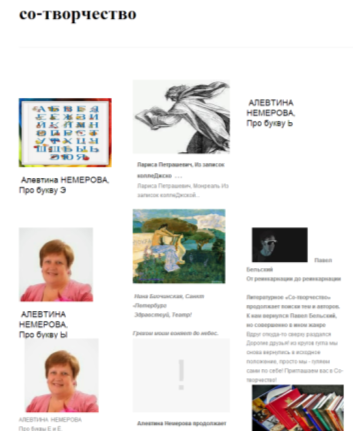 Литературные тропы земли Псковской
Электронная библиотека
Электронная библиотека «Псковиана» - полнотекстовая база данных, формируемая государственным бюджетным учреждением культуры «Псковская областная универсальная научная библиотека».
Цели создания электронной библиотеки «Псковиана»:
 предоставление доступа к уникальным краеведческим документам, содержащим информацию о Псковской области в ее исторических и современных границах;
 сохранение документного наследия региона как части культурного достояния России.
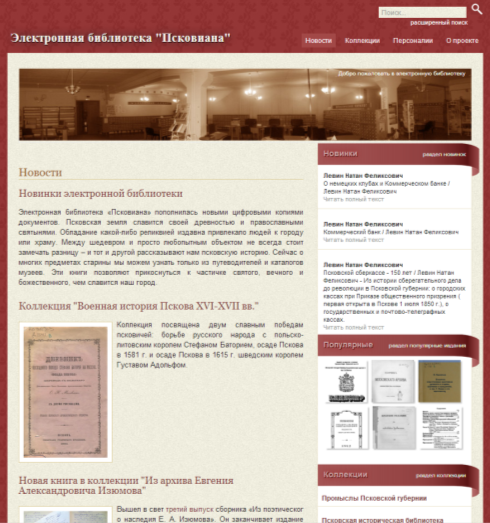 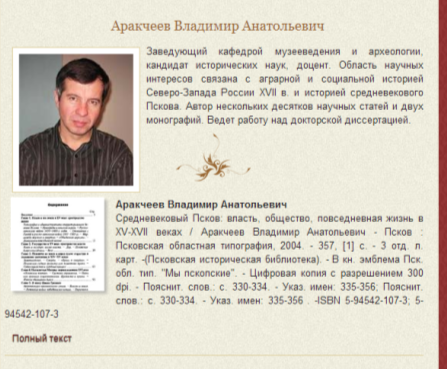 Литературные тропы земли Псковской
Литературные тропы
Литературные тропыземли Псковской
Псковская земля и древнерусская книжность
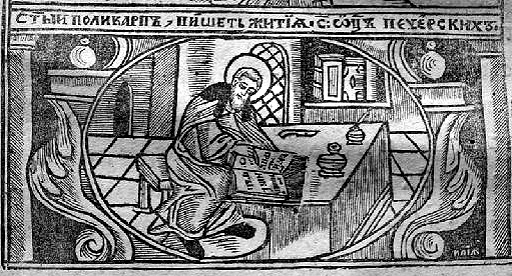 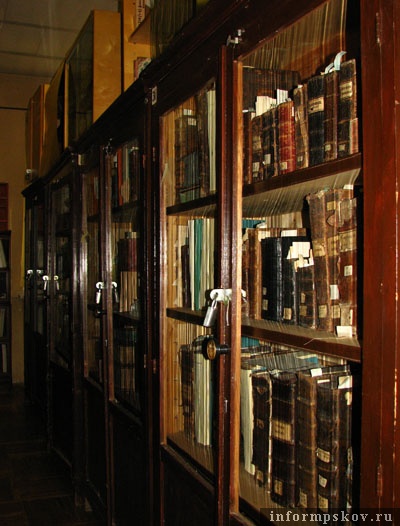 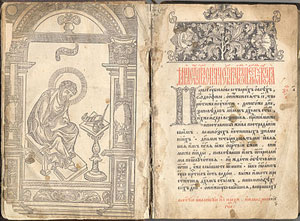 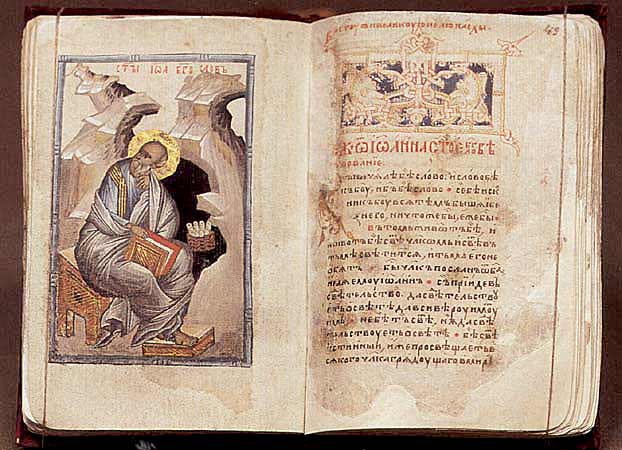 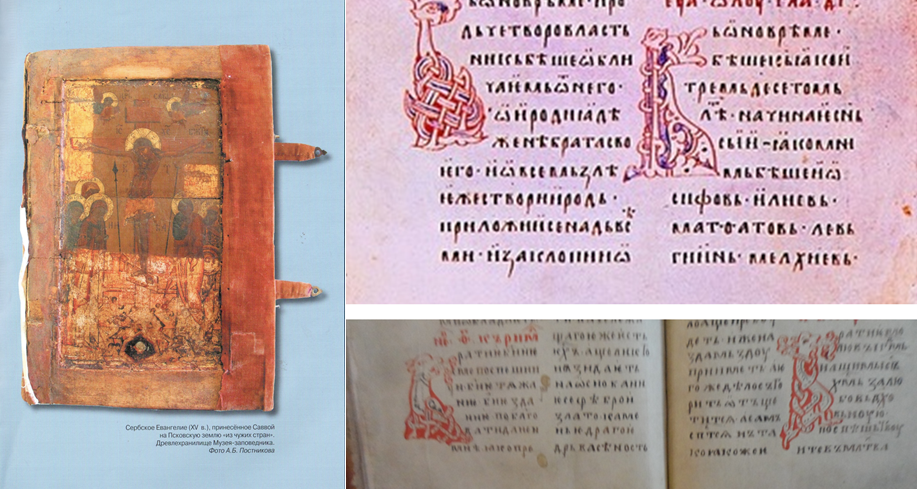 Псковские монастыри – центры русской книжности
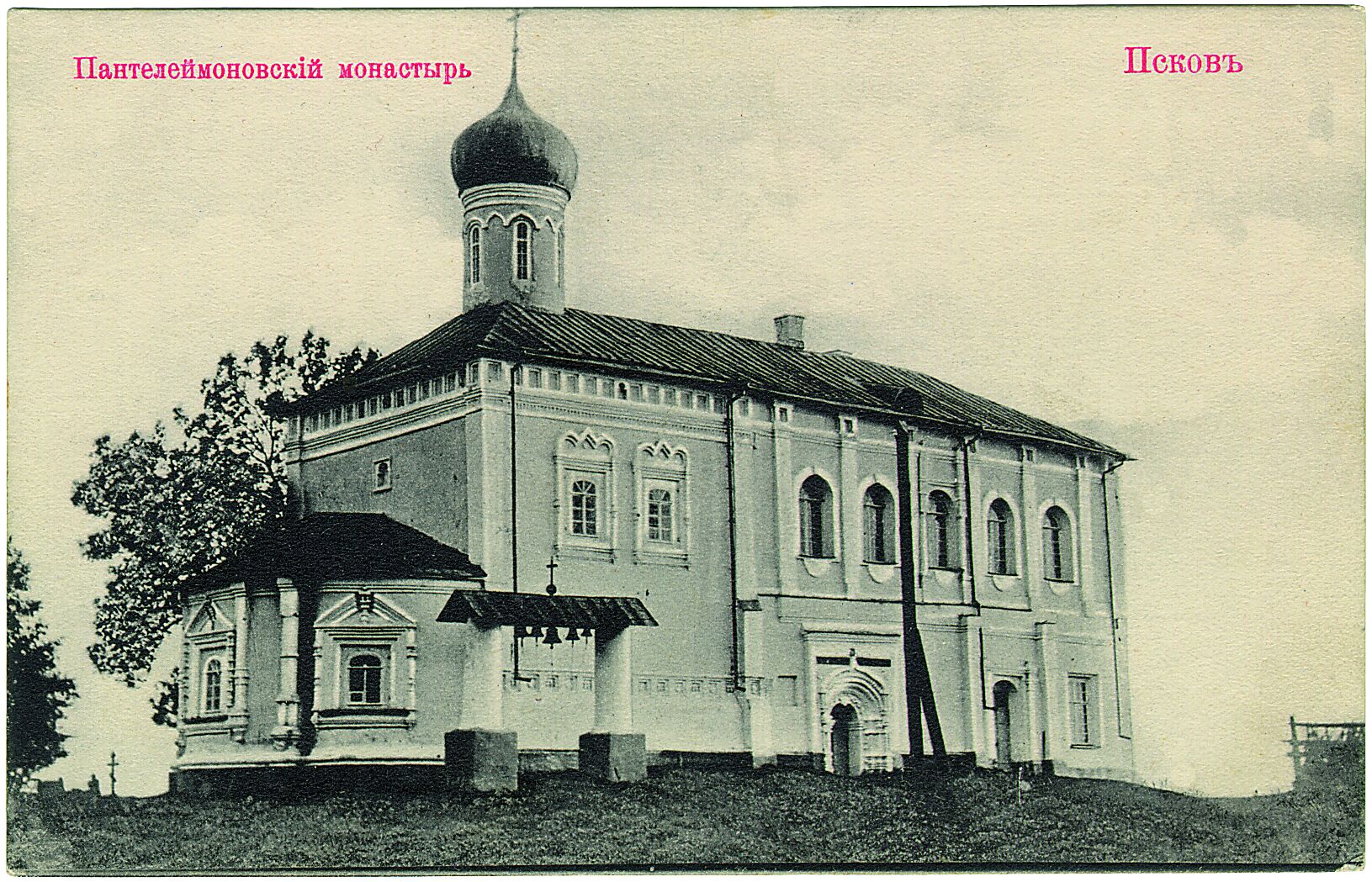 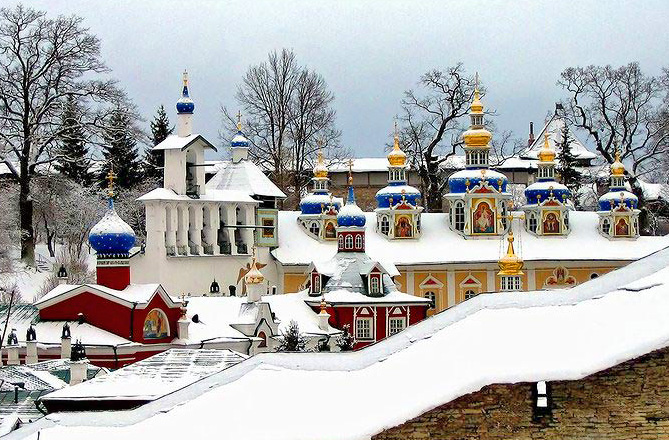 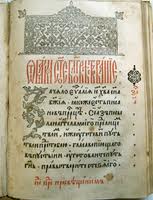 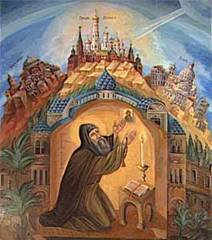 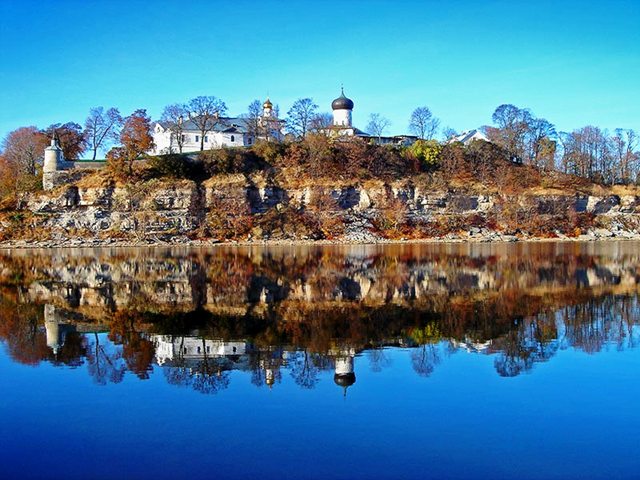 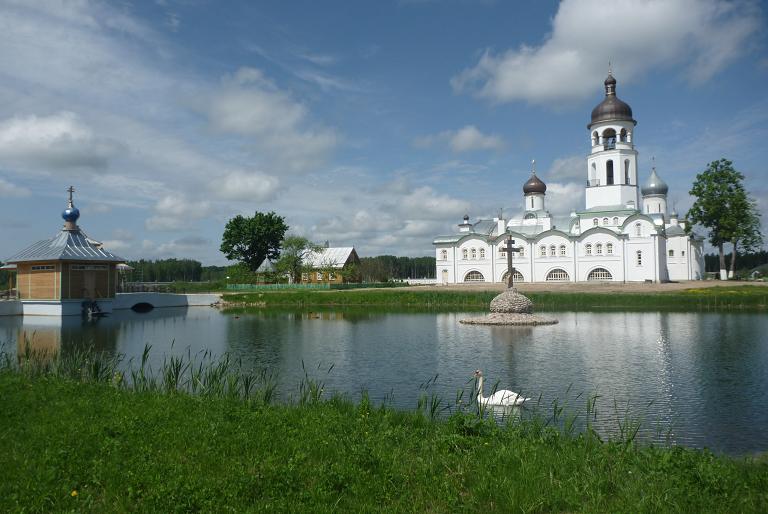 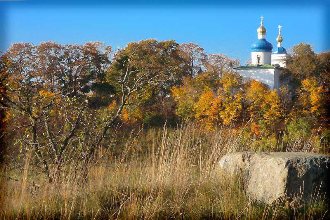 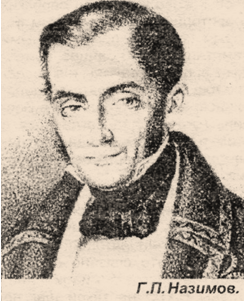 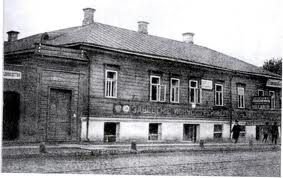 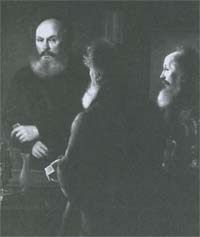 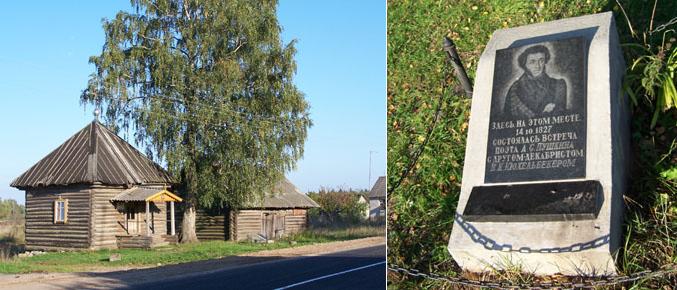 С книгой по Пскову
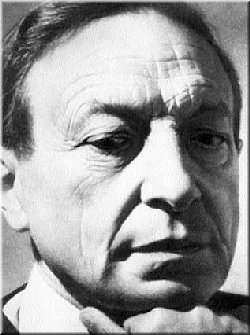 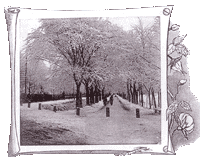 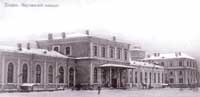 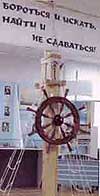 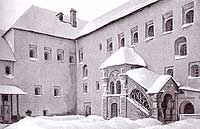 «Недаром же мои земляки легко разгадывают подлинное название города, 
в котором родился и вырос Саня Григорьев!» Когда были написаны первые главы, писателю стало ясно, что именно в этом маленьком городке должно произойти что-то необычайное - случай, событие, встреча, «свет арктических звезд, случайно упавший в маленький, заброшенный город».
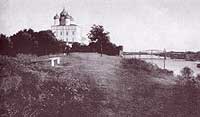 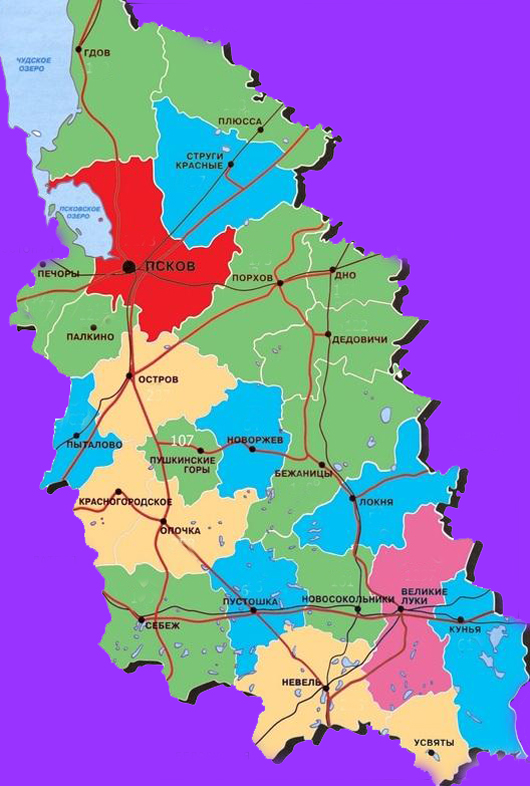 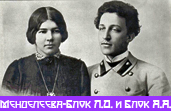 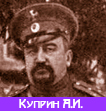 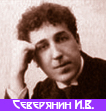 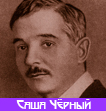 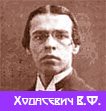 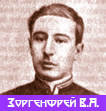 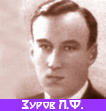 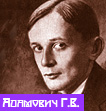 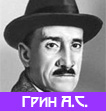 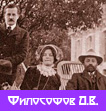 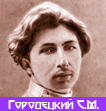 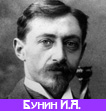 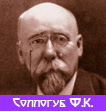 Кольцо «Серебряного века»
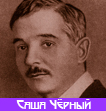 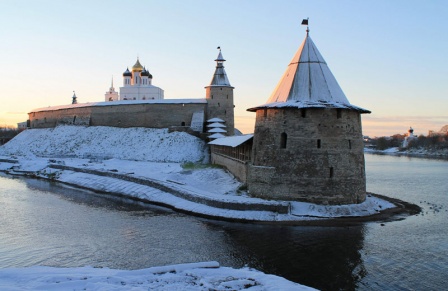 Сугробы в дымчатой чалме
Встают буграми в переулке —
И ветер, радостный и гулкий,
Взвевает хлопья в сизой тьме.
Дома молчат,
Сквозистый сад
Пушистым инеем окован…
Закат, румянцем зачарован,
Раскинул тихий водопад.
Хрустят шаги.
Вокруг ни зги.
Снежинки вьются с ветром в лад.
 
Баржи на скованной Пскове
В лед вмерзли неподвижной грудью.
Шагай и радуйся безлюдью,
Тони в морозной синеве!
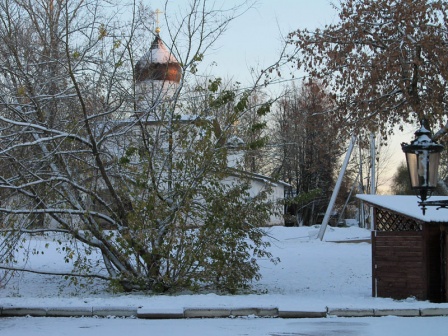